CCR Tutorial days, 29-11-2023
La strategia Open Access dell'INFN e il relativo disciplinare
INFN Open Access Repository
Irene Piergentili (INFN-LNF)
Indice
1
Introduzione: cos’è INFN Open Access Repository (OAR)
2
Login
3
Communities
4
Deposito dei prodotti in OAR (Upload + Edit)
5
Migrazione a Invenio RDM
6
Demo
2
Irene Piergentili, INFN Open Access Repository
INFN Open Access Repository
https://www.openaccessrepository.it/
Destinato ad essere un punto di accesso unico, standard e certificato, per il deposito di risultati della ricerca e altre risorse digitali dell’INFN
Utilizza standard per lo scambio di dati e metadati con altri archivi (arXiv, SCOAP3, Zenodo, re3data, ecc.)
Open Source
01
02
04
05
03
Conforme alle linee guida di EOSC (European Open Science Cloud), di PlanS e ai principi FAIR
Conforme ai principali standard bibliografici (ad es. DCMI, Marc21, OAI-PMH)
3
Irene Piergentili, INFN Open Access Repository
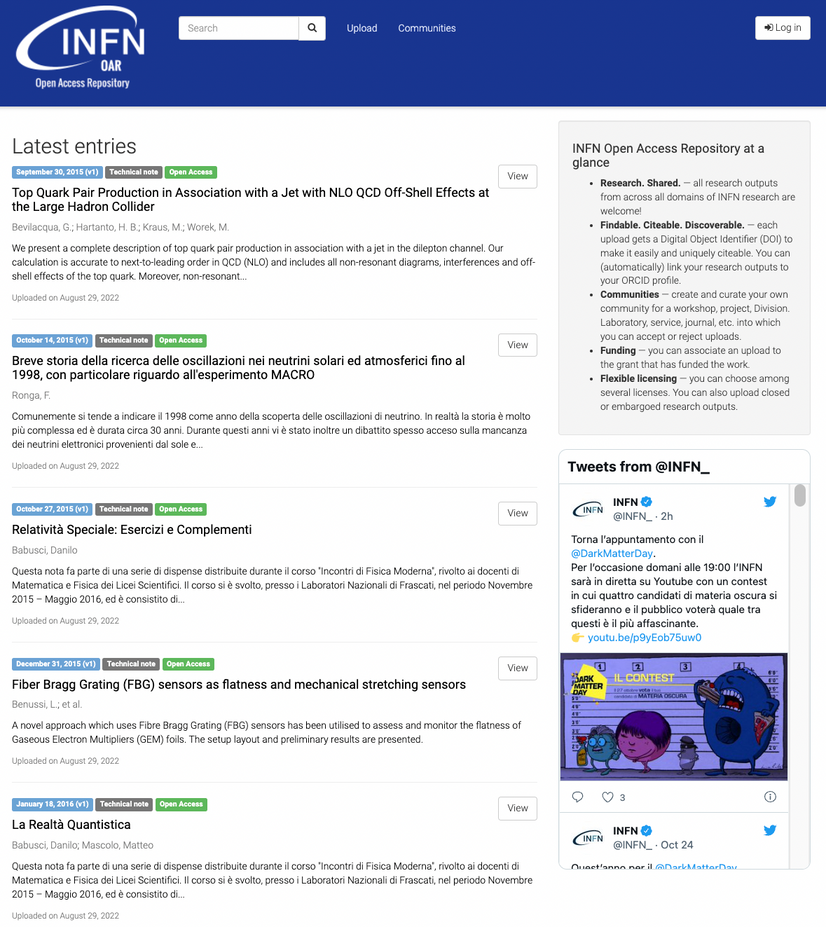 INFN Open Access Repository
https://www.openaccessrepository.it/
basato su Zenodo e Invenio, software Open source sviluppati dal CERN
COS'È
ricercatori e personale INFN, altri enti (ISPRA, AISA, CoPER, ecc.)
CHI LO USA
COSA SI PUÒ DEPOSITARE
tutti i formati di file
4
Irene Piergentili, INFN Open Access Repository
INFN Open Access Repository > Login
Accesso single user 
OAR supporta il login non federato, con GitHub, con ORCID


Autenticazione federata 
Identificazione tramite SeamlessAccess.org
5
Irene Piergentili, INFN Open Access Repository
Login > Autenticazione federata
6
Irene Piergentili, INFN Open Access Repository
Profilo
7
Irene Piergentili, INFN Open Access Repository
Communities
Clicca su «View» per visionare i  contenuti appartenenti alla comunità
8
Irene Piergentili, INFN Open Access Repository
Modalità di popolamento
1
DEPOSITO SINGLE USER
DA PARTE DEI SINGOLI UTENTI
2
HARVESTING
importazione metadati DA FONTI ESTERNE
3
BULK ACTIONS
DA DATABASE DOCUMENTALI INFN
9
Irene Piergentili, INFN Open Access Repository
Deposito dei prodotti in OAR
Gli Autori depositano i propri Prodotti nell’Archivio istituzionale dell’INFN. Il deposito non
è richiesto laddove il Prodotto sia già stato depositato su arXiv oppure su InspireHEP.
Art. 5
GREEN OA
Disciplinare per l’accesso aperto ai prodotti della ricerca dell’INFN, https://doi.org/10.15161/oar.it/143269
10
Irene Piergentili, INFN Open Access Repository
Deposito dei prodotti in OAR
1
Cliccare su Upload > New Upload
1
Si può eliminare un record finché è in stato di bozza (prima di selezionare Publish)
4
Selezionare un file e caricarlo:
Choose file > Start Upload
2
2
Inserire i metadati
Non è obbligatorio caricare un file, basta compilare tutti i metadati obbligatori *
3
3
4
Save > Publish
11
Irene Piergentili, INFN Open Access Repository
Deposito dei prodotti in OAR > Metadati
Communities (recommended)
Upload type (required)
DOI (Digital Object Identifier)
Publication date (required)
Title (required)
Authors (required)
Affiliation (optional)
ORCID (optional)
Description (required)
Version (optional)
Language (optional)  
Keywords
Additional notes (optional)
License (required) 
Access right (required)  
License Funding (recommended)
Related/alternative identifiers (recommended)        
Contributors (optional)
References (optional)
Journal (optional)
Conference (optional)
Book/Report/Chapter (optional)
Thesis (optional) 
Subject (optional)
prossimamente obbligatorio (required)
12
Irene Piergentili, INFN Open Access Repository
Deposito dei prodotti in OAR > Edit
Se in fase di upload è stata selezionata una Community, sarà visibile al suo interno dopo l’approvazione del Curatore della Community
Il record depositato è immediatamente visibile in Open Access Repository
13
Irene Piergentili, INFN Open Access Repository
Deposito dei prodotti in OAR > Edit
chi può modificare i record
Sì
NO
Chi ha caricato il record può modificarlo ma non eliminarlo (a meno che non sia ancora in stato di bozza)
Gli autori del documento depositato non possono editare i record se sono stati caricati da altri
I curatori delle Communities possono approvare i prodotti nella propria Community ma non possono editarli
L’amministratore dell’archivio istituzionale può editare ed eliminare i record
14
Irene Piergentili, INFN Open Access Repository
Deposito dei prodotti in OAR > Approvazione nella Community
Il curatore della Community e l’Amministratore dell’archivio istituzionale possono approvare i record nella Community scelta
15
Irene Piergentili, INFN Open Access Repository
Ricerca avanzata
metadato:termine
Per approfondire:
Search guide Zenodo
16
Irene Piergentili, INFN Open Access Repository
INFN Open Access Repository
VERSIONE ATTUALE: INVENIO FRAMEWORK V3
MIGRAZIONE IN CORSO A INVENIO RDM VERSIONE V11 DA PARTE DEL CNAF
(rilasciata a gennaio 2023)
17
Irene Piergentili, INFN Open Access Repository
Invenio RDM > Novità
VOCABOLARI CONTROLLATI
Consentono l’autocompletamento dei campi
Affiliations (nome ente)
Names (autori)
Subjects (soggetto)
Users (verifica e approvazione profili utente)
ROR (Research organization registry)
identificativo univoco per le istituzioni, sotto il campo funders.identifiers nel vocabolario delle istituzioni
GESTIONE COMMUNITIES
Anche i curatori delle Communities possono modificare i record (dalla V9)
18
Irene Piergentili, INFN Open Access Repository
Affiliazione >ROR
Ogni Autore utilizzerà la denominazione della struttura di appartenenza nel modo in cui è
indicata nella tabella
Art. 5.3
Allegato 1 al Disciplinare: Codice univoco ROR per ogni Struttura INFN
Disciplinare per l’accesso aperto ai prodotti della ricerca dell’INFN, https://doi.org/10.15161/oar.it/143269
19
Irene Piergentili, INFN Open Access Repository
Open Science INFN
Tutorial Open Access Repository
https://web.infn.it/openscience/
•INFN OAR guida rapidaDownload
•INFN-OAR-quick-how-to-v2Download
•INFN-OAR-and-GitHub-v1Download

(a cura di Roberto Barbera)
Link utili
20
Irene Piergentili, INFN Open Access Repository
Demo...
21
Irene Piergentili, INFN Open Access Repository
Upload dei prodotti in INFN Open Access Repository
Clicca su Upload > New Upload
23
Irene Piergentili, INFN Open Access Repository
Seleziona il file > inizia il caricamento
24
Irene Piergentili, INFN Open Access Repository
Recommended (non obbligatorio)
È possibile associare il record ad una o più Communities
25
Irene Piergentili, INFN Open Access Repository
Seleziona il tipo di contenuto 
(nel caso delle pubblicazioni è possibile selezionare tra più tipologie di pubblicazione)
26
Irene Piergentili, INFN Open Access Repository
Se il prodotto possiede già un DOI può essere indicato, altrimenti viene assegnato automaticamente
Si può prenotare un DOI per conoscerlo prima di sottomettere l’upload
IL DOI NON SARà REGISTRATO FINCHé IL RECORD SARà IN BOZZA
Inserisci le informazioni di base
ORCID= identificativo univoco per gli autori
27
Irene Piergentili, INFN Open Access Repository
Abstract o descrizione del prodotto depositato
Inserisci le informazioni di base
Inserire una Keyword per riga
28
Irene Piergentili, INFN Open Access Repository
Se si seleziona Embargo, bisognerà specificare la data imposta dall’editore (consultabile su SherpaRomeo)
Diritti di accesso e licenze
Licenze Creative Commons
Licenze per Software
Se sono stati caricati più file con licenze diverse, bisognerà procedere con Upload separati
29
Irene Piergentili, INFN Open Access Repository
Compilare questo campo solo se la ricerca è finanziata da un progetto europeo
Finanziamenti della ricerca
Indicare chi ha finanziato la ricerca
30
Irene Piergentili, INFN Open Access Repository
Relazioni tra contenuti
Inserire l’identificativo univoco del contenuto associato al record (presente in OAR o altri database)
Specificare la relazione tra i record
31
Irene Piergentili, INFN Open Access Repository
Aggiungere, se necessario, altre informazioni
Altre informazioni aggiuntive
(opzionali)
+ sottomissione dell’upload
Selezionare Save > Publish
32
Irene Piergentili, INFN Open Access Repository
Il record appena caricato sarà visibile nella Home page di Open Access Repository o cliccando su Upload
33
Irene Piergentili, INFN Open Access Repository
Grazie!
Contatti

Irene Piergentili (INFN-LNF) irene.piergentili@lnf.infn.it

Gruppo di lavoro Open Science INFN:
openscience@lists.infn.it